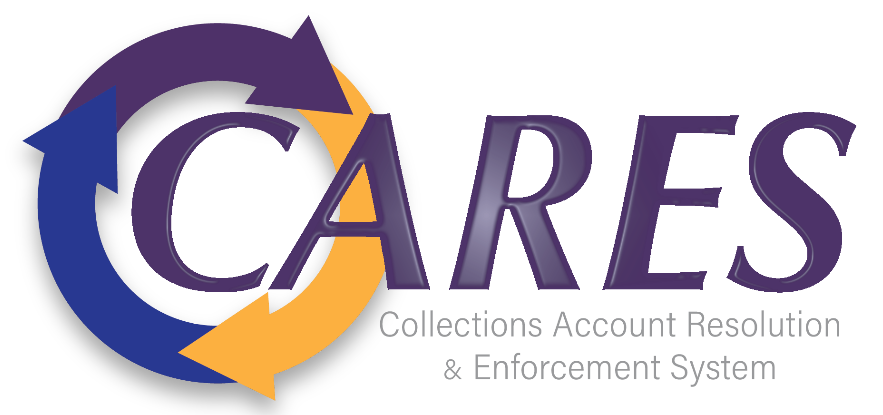 CARES Implementation Phase
Rollout #4 Personal Tax Kickoff
August 14, 2024
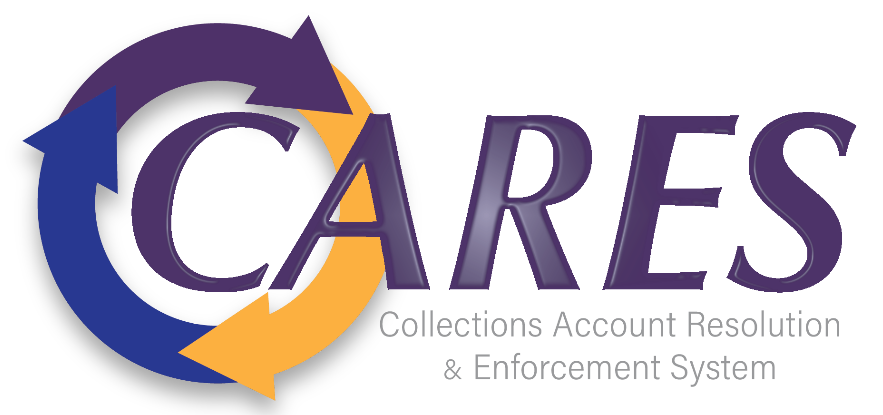 AGO Collections modernization initiative
Agenda
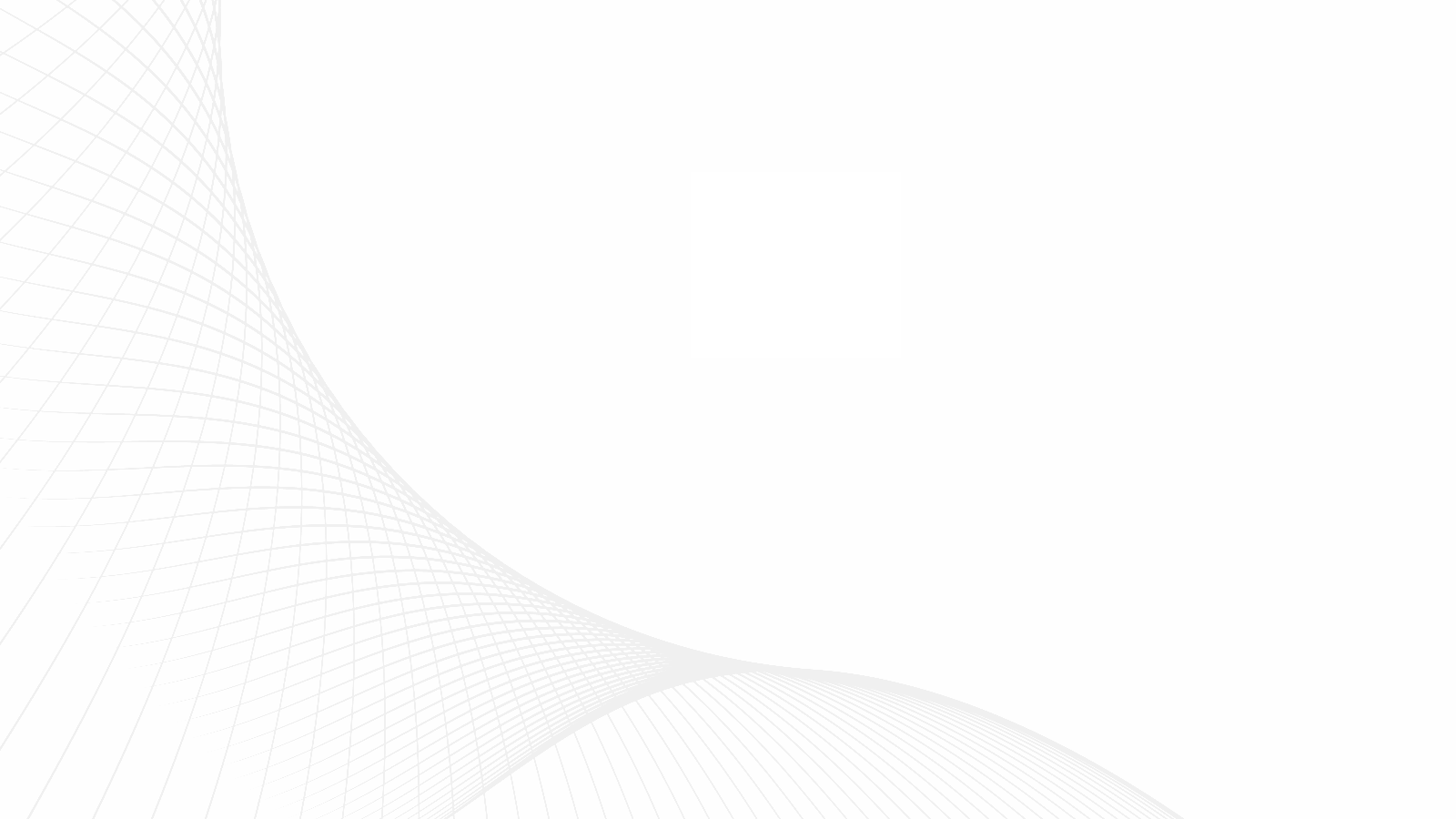 Rollout #4 - Program Overview, Scope & Objectives
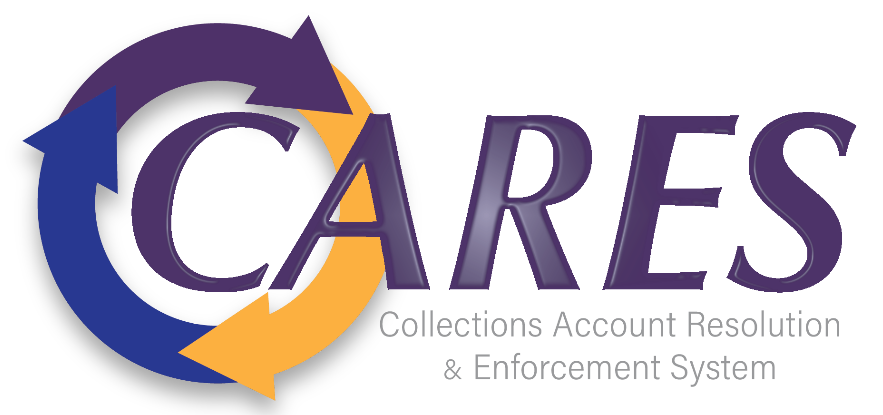 AGO Collections modernization initiative
High Level Program Timeline
A phased implementation strategy minimizes risk by incrementally building out core system functionality in a logical, sequential manner
Initial Rollout
Lay the Foundation – Core functionality that will benefit all aspects of the business, including common Workflows, Integrations, Letters, and Reports
Add the Business but Keep it Simple – Leverage the foundation + a small but meaningful layer of business class-specific functionality
Day forward – Focus on new certifications before adding conversion of old data
Internal Process Only – Focus on internal workflows before adding external partner workflows
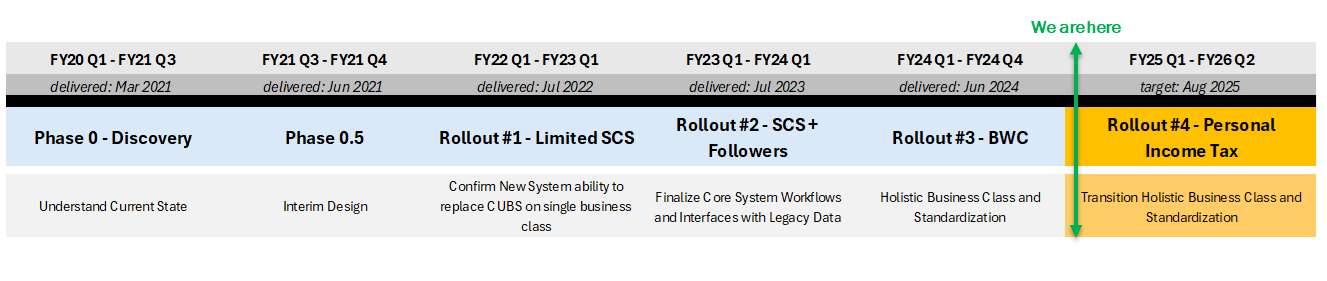 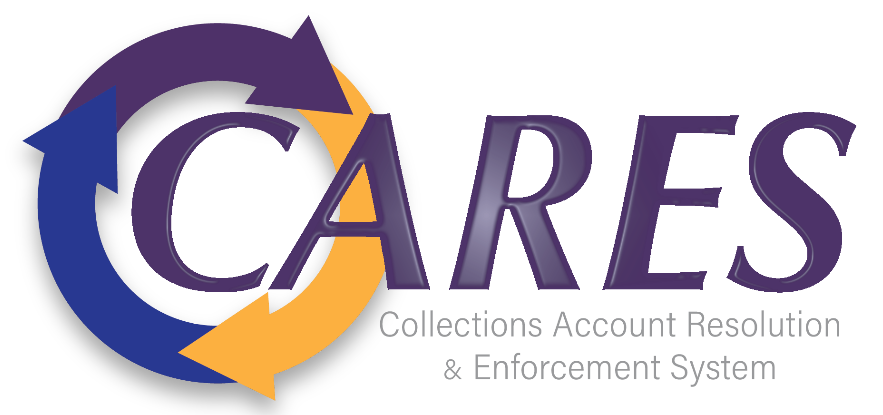 AGO Collections modernization initiative
CARES Implementation Approach
Our implementation plan is a buildup of the holistic system as we complete each rollout.  The entirety of common workflows, interfaces, letters and reports are considered as we build the solution resulting in 80% of the system being complete at end of Rollout #4. Currently, as we initiate Personal Income Tax, we have completed roughly 73% of all common workflows, interfaces, letters and reports!
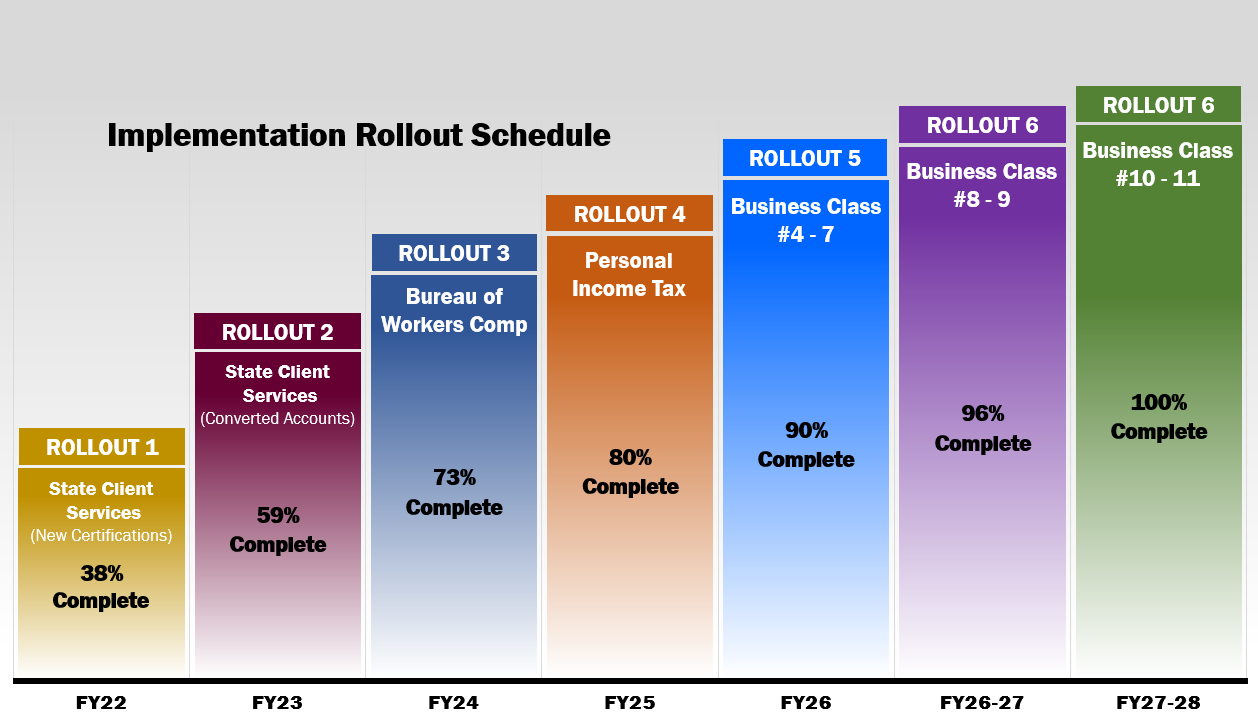 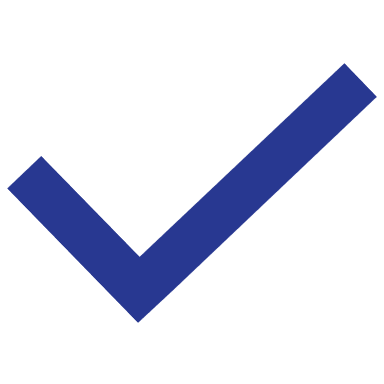 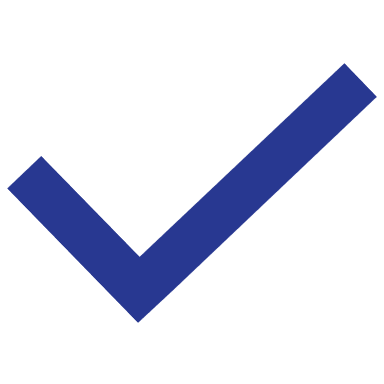 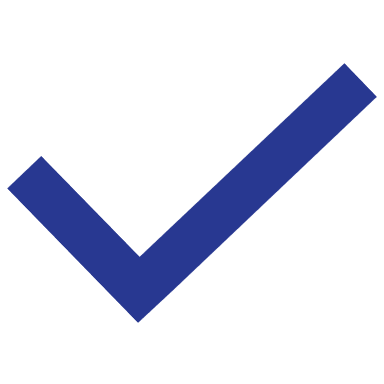 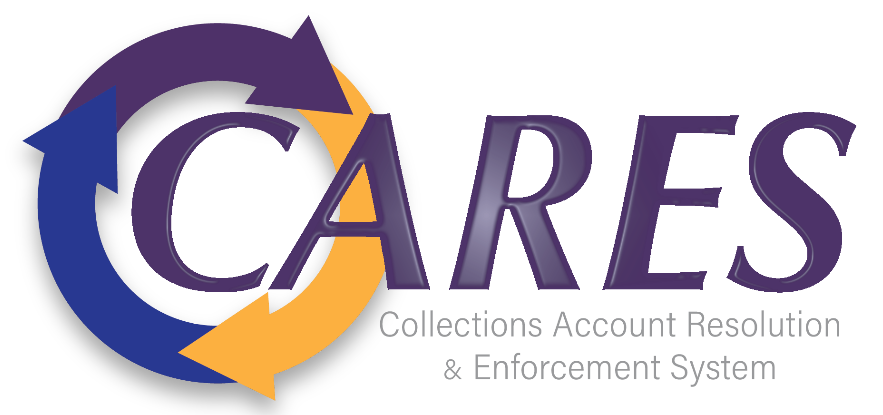 AGO Collections modernization initiative
Rollout #4 Scope and Objectives
Program Scope
Our CARES Program Strategy continues to focus on implementing the new Collections System incrementally. We will phase in all supported clients by business class while focusing on validating that Debt Manager can handle our new certifications, and legacy accounts.

Rollout #4 Objectives:
implement the Personal Income Tax business class into Debt Manager for all new and active accounts
migrate active legacy accounts from CUBS to Debt Manager
implement TOPS/OTOPS Offsets 
implement our Electronic Bankruptcy Interface with the Defense Logistics Agency
implement Ohio Lottery Commission Real-time Interface
conform to FTI compliance policies and practices

Implementation Items:
7 Workflows, 48 to review 
22 Interfaces 
53 Letters 
3 Reports
[Speaker Notes: Read Slide]
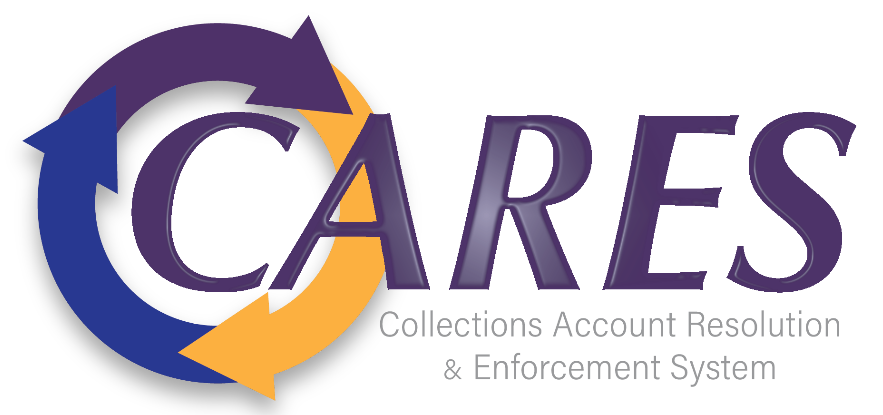 AGO Collections modernization initiative
Rollout #4 – Timeline
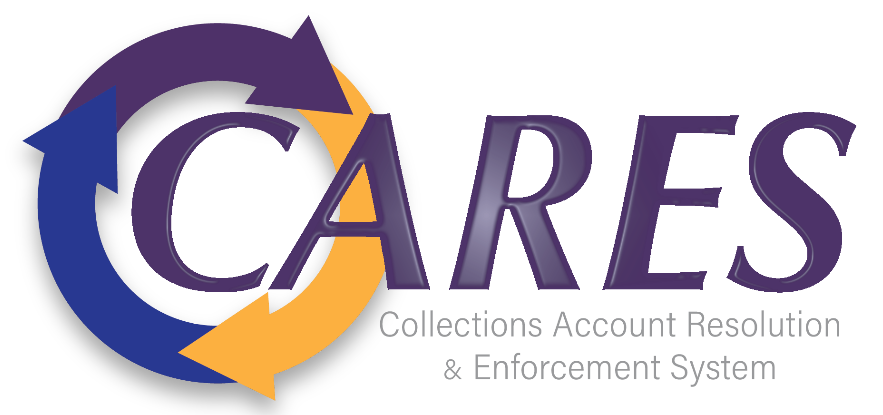 AGO Collections modernization initiative
Rollout #4 Key Milestones
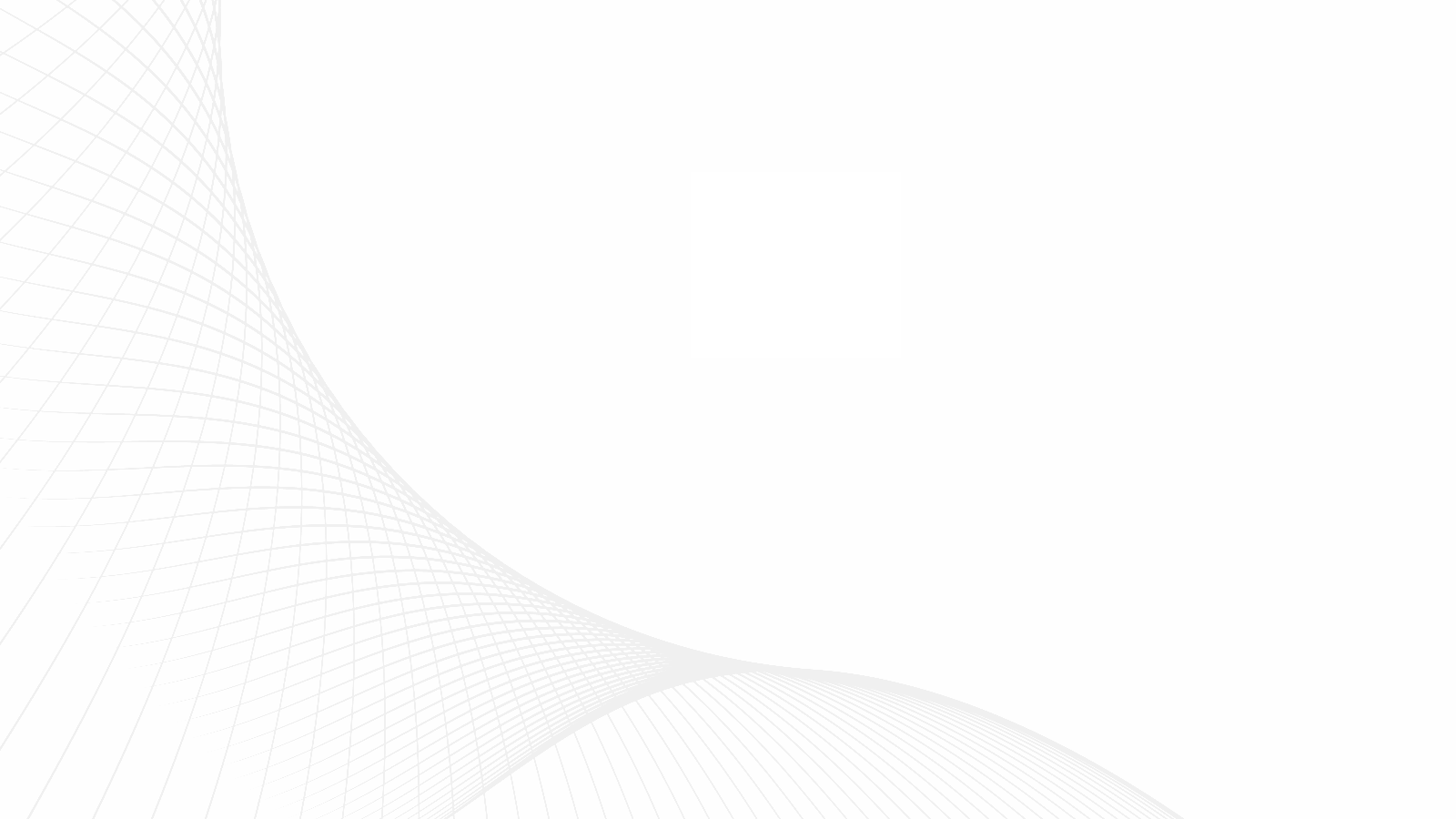 Rollout #4 Plans
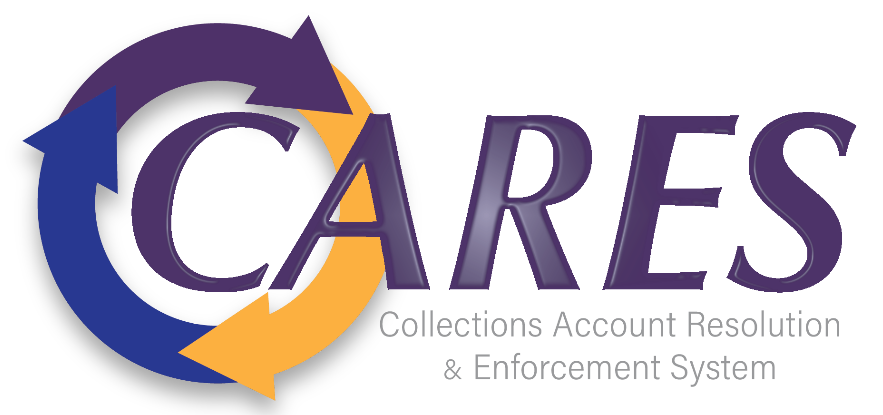 AGO Collections modernization initiative
Rollout #4 PTX Scope – Workflows
C&R Software to configure 7 workflows and assess the reuse of 48 workflows from prior rollouts for change as identified below. Assumption is they will not change.
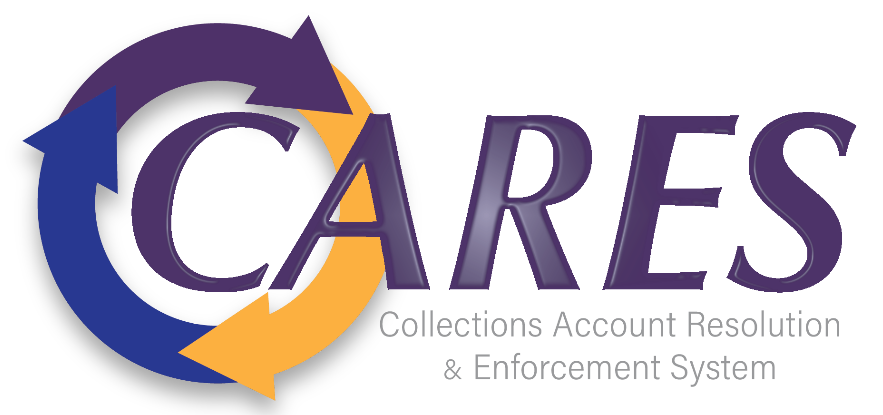 AGO Collections modernization initiative
Rollout #4 PTX Scope – Interfaces
C&R Software to configure 22 interfaces as identified below.
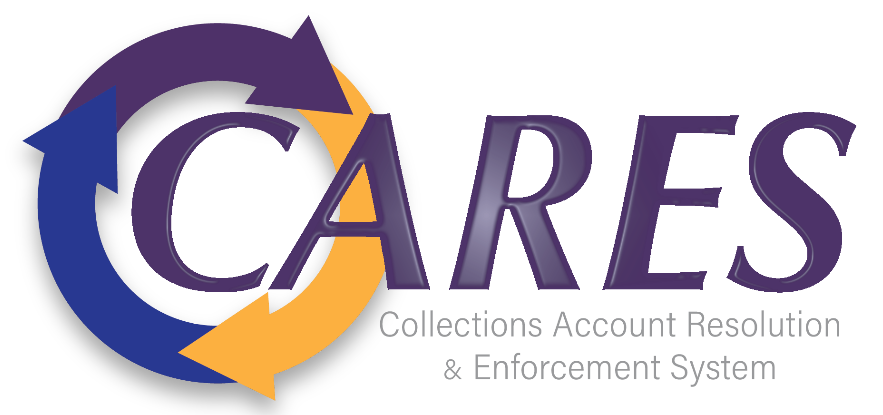 AGO Collections modernization initiative
Rollout #4 – Iteration Plan
Scope is sequenced and prioritized in the Iteration Plan based on risk, business value, and their dependency on other functionality and priorities.
Iteration 2
Iteration 4
Iteration 3
Iteration 1
Workflows
TOPS and OTOPS
Liens Letter Batching
Other
Letters/Reports
Workflows
Offer in Compromise (OIC)
Integration
TOPS / OTOPS Send File
TOPS / OTOPS Collections File
TOPS / OTOPS Error File
TOPS / OTOPS Debt Balance Inbound
Other
Letters/Reports
Workflows
Skip Trace
Personal / SD Tax Collections
Creditor Setup
Integration
Certifications 9020
SOVOS-1099
Skip Trace – Request File
Skip Trace – Response File
Other
Letters Related to Tax Collections
Workflows
Rework Workflows (Accounting, Legal and Forwarding) Integration
Address Update 9008
NonFinancial 9011.40
Decertification 9407.40
Transaction Import 9011
True-Up Web Service 8405.40
Other
Letters/Reports
Roles/Privileges
Iteration 5
Workflows
Tax Memo
Integration
OIC – Compliance Check Request (OB)
OIC – Compliance Check Response (IB)
OIC Application Intake
Other
Letters/Reports
The final timeline for Rollout #4 is “under discussion” and subject to change based upon finalizing plans in Iteration #1.
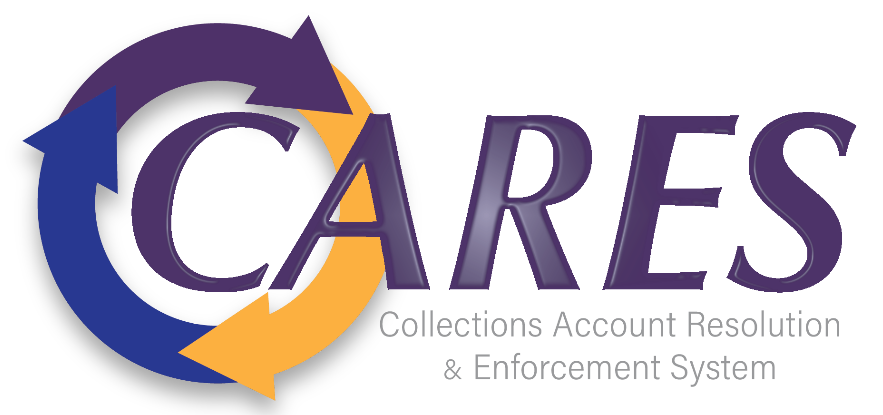 AGO Collections modernization initiative
Rollout #4 – Iteration Plan
Continued.
Iteration 7
Iteration 8
Iteration 6
Workflows
Custom Card 1
Custom Card 2
Custom Card 3
Integration
TCI – Trustee Checks
Data Extract 8050.98
Data Extract 8050.99
Other
Letters/Reports
Workflows
Tax FTP Process
Tax Penalty Abatements
Integration
OIC Application Intake
Other
Letters / Reports
Workflows
Tax Penalty Abatements
Integration
Unclaimed Funds – Match Request (OB)
Unclaimed Funds – Match Request (IB)
Transaction Export (IB.8050)
NonFinancial Export (IB.8050.40)
KeyBank – XBKY, XOIC
TCI – Trustee Checks
Other
Letters/Reports
The final timeline for Rollout #4 is “under discussion” and subject to change based upon finalizing plans in Iteration #1.
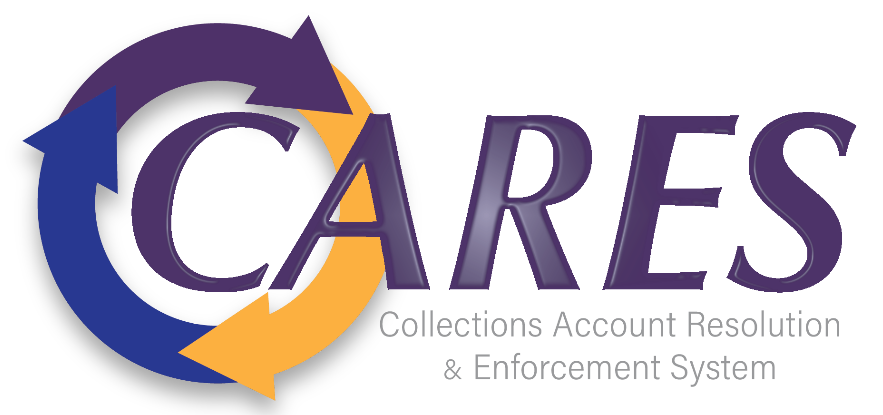 AGO Collections modernization initiative
Rollout #4 PTX Scope – Data Migration
AGO Data Migration Team to migrate legacy Tax data and accounts to Debt Manager.
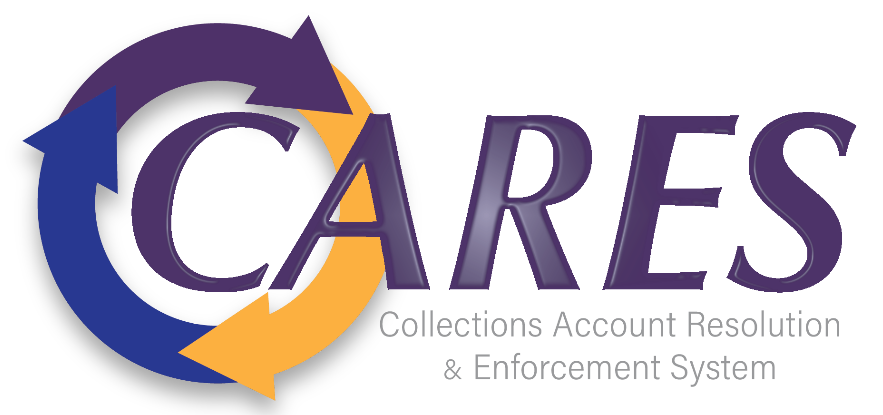 AGO Collections modernization initiative
Rollout #4 – Data Migration Approach
Our data migration approach was created with the intent to ensure legacy CUBS data is extracted in a quality manner for uploading into Debt Manager. Our objective is for this to be seamless with limited impact on our clients. The new Debt Manager System enforces quality editing, formatting and standards upfront (unlike CUBS), so our approach is to apply these data rules when new certifications are submitted for loading into the new Debt Manager System for minimizing impact on our clients.

The following are for your awareness in our approach:
 
Conversion of data from CUBS to Debt Manager will take place in the days leading up our planned launch. During that time, there may be a freeze of sending CUBS files in the old layout while the CUBS data is being converted. We will communicate any anticipated freeze times in advance; however, you should be prepared to send any new certifications using the new CCI file layout. 
We are currently identifying and applying data cleansing rules against existing CUBS data to ensure the migrated data meets the standards of the new system. We're also working with a cross-functional team to compare data between CUBS and Debt Manager to ensure all data is valid and mapped appropriately prior to the launch of Debt Manager.
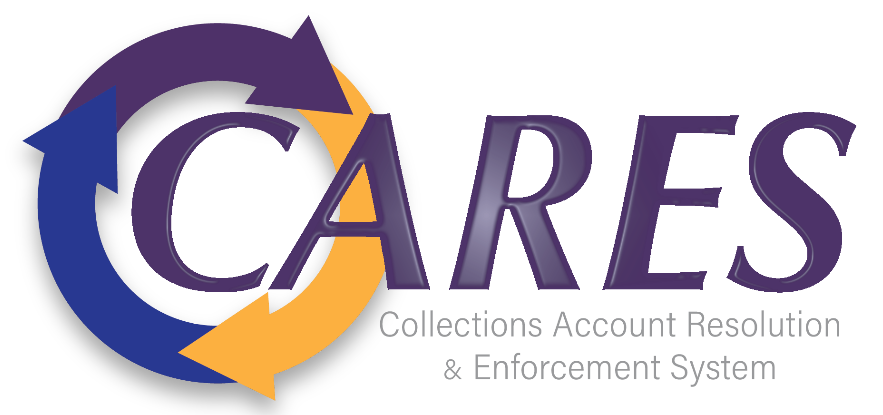 AGO Collections modernization initiative
Taxation’s Expected Involvement
Taxation will be included in design phase. Though we are not expecting code changes based upon initial designs during Discovery and prior Rollouts, we will work with Taxation for any changes to layout. We will expect Taxation to provide/process test files and supporting any testing needed.
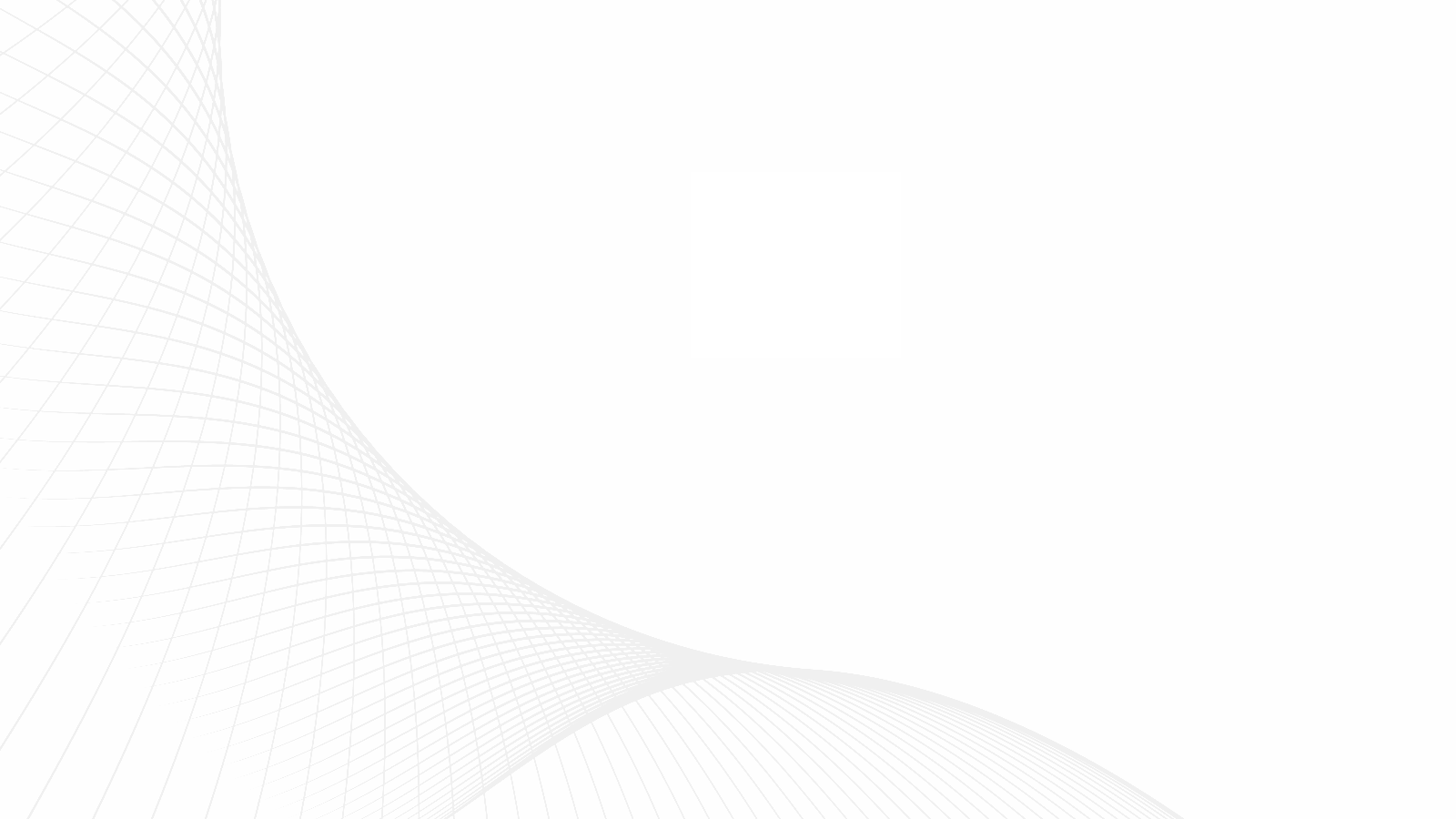 Validation of Stakeholder Feedback
Validation of Stakeholder Feedback
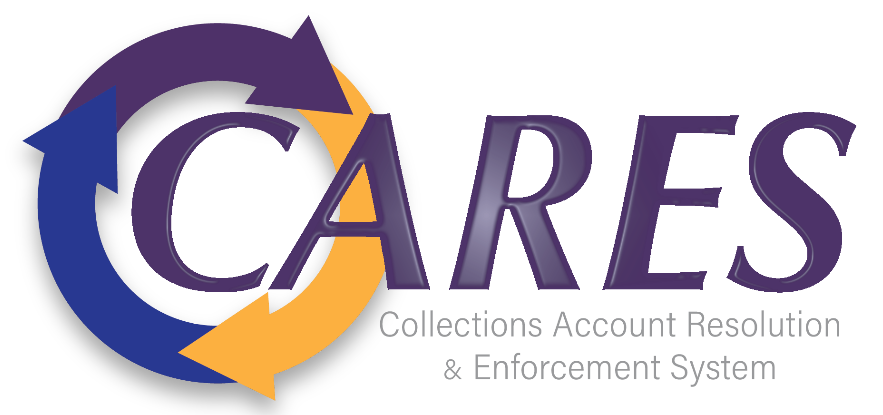 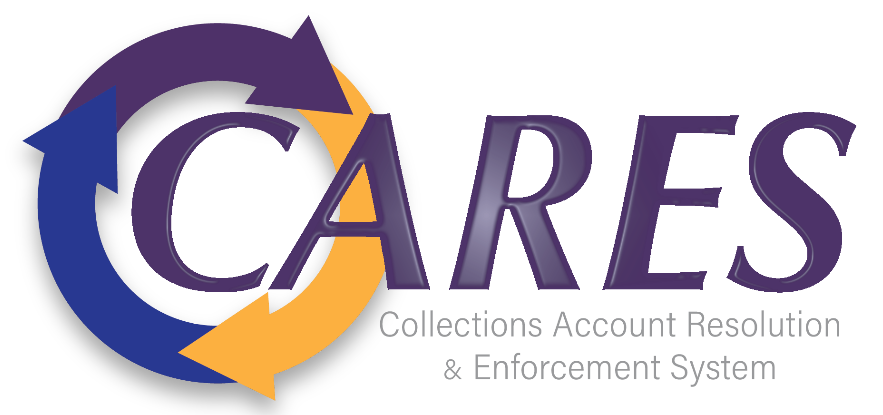 Validation of Stakeholder Feedback
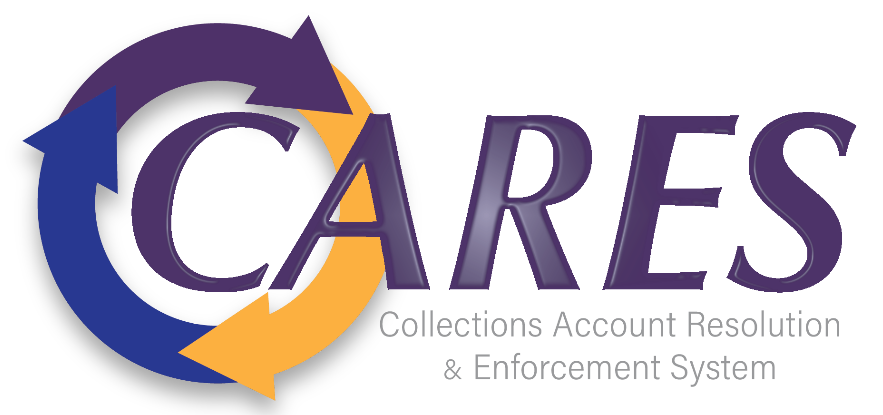 Validation of Stakeholder Feedback
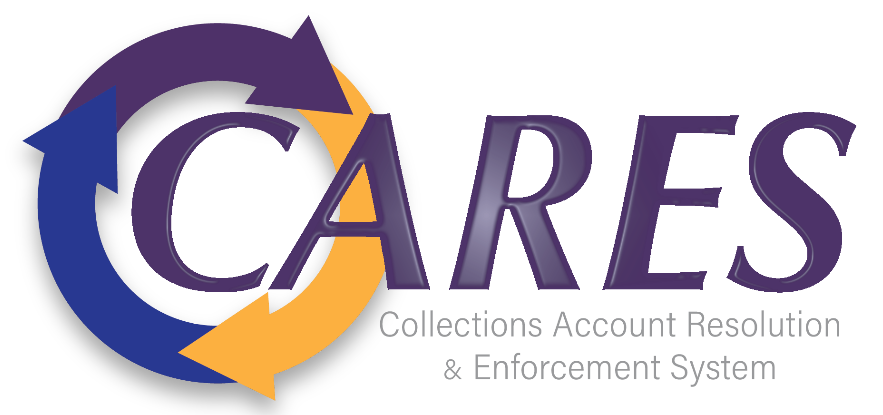 Proposed Standing Meeting Cadence
Frequency: Bi-weekly 
Day/time: Wednesdays at 11 am
Duration: 1 hour
First three meeting dates:
August 14, 2024
August 28, 2024
September 11, 2024
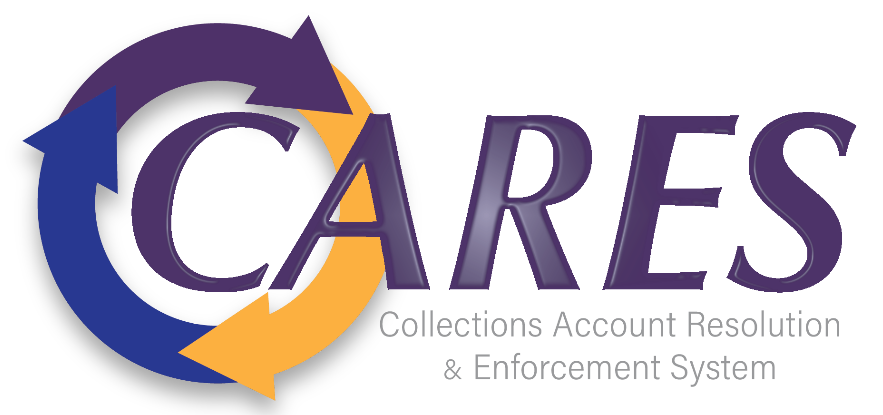 Bi-Weekly Meeting – Proposed Agenda
Current Status
Accomplishments
Obstacles/Issues/Risks
Schedule Review
Next 30 Days
Action Items
Resources Check-in
Comments/Questions
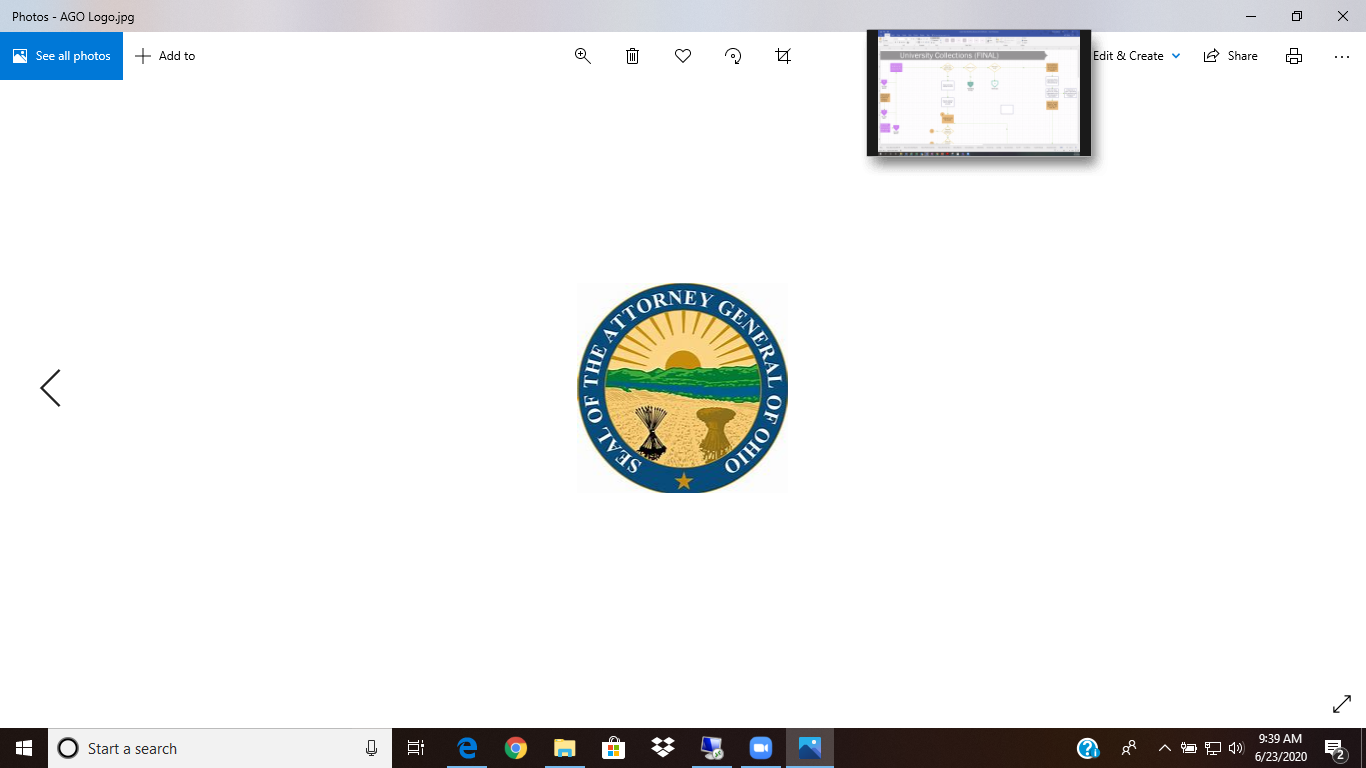 Thank You!